C++. Стандартная библиотека шаблонов stl
Полинов Михаил 
23632/2
Stl:введение
Stl = Standard Template Library
Stl не является частью стандартной библиотеки C++, описана в стандарте, но не упоминается там явно 
Авторы : Александр Степанов, Дэвид Муссер и Менг Ли
Основные составляющие
Ядро библиотеки образуют три элемента: контейнеры, алгоритмы и итераторы.
1. Контейнеры (для хранения объектов в памяти)
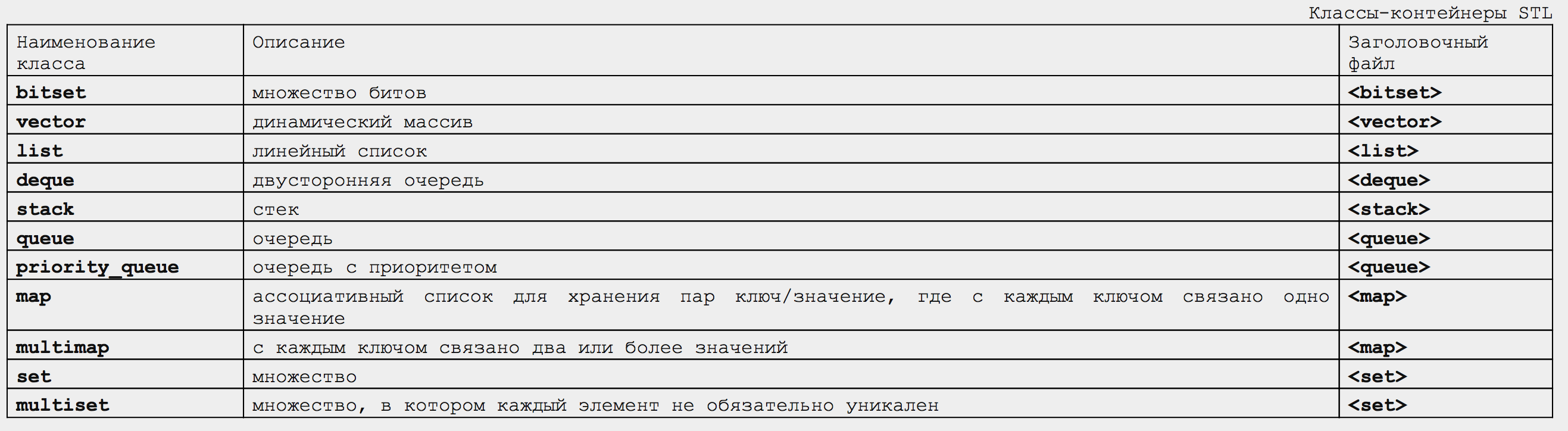 2) Алгоритмы (для работы с последовательностями)
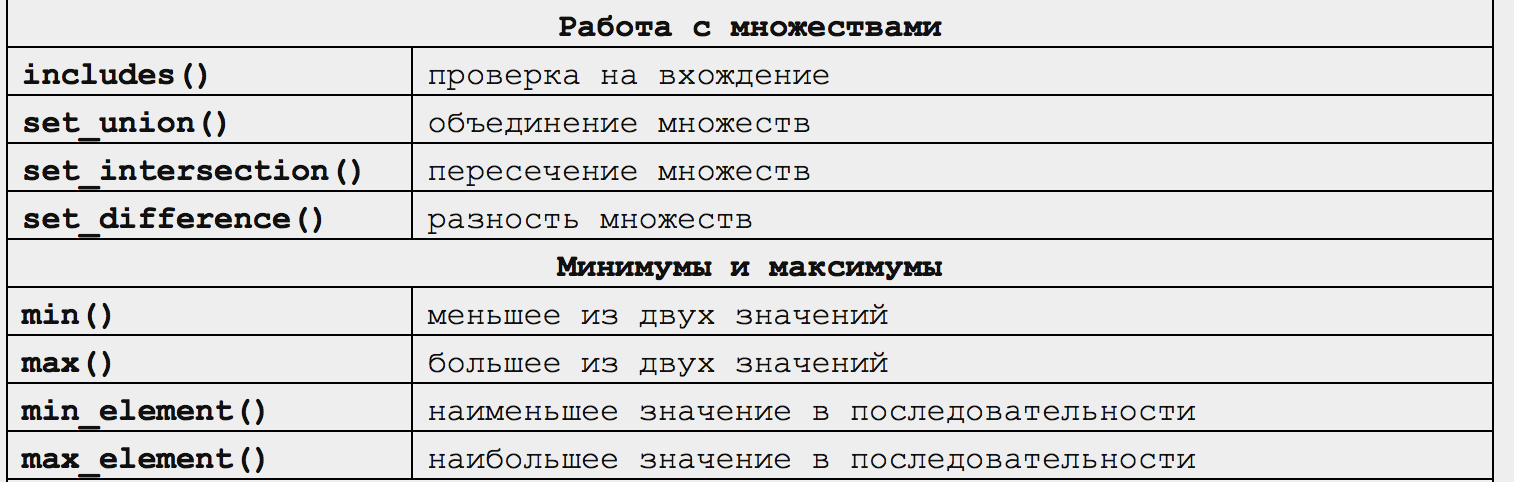 3) Итераторы (для доступа к элементам контейнера)
1. Итераторы ввода 
2. Итераторы вывода 
3. Однонаправленные итераторы 
4. Двунаправленные итераторы 
5. Итераторы произвольного доступа
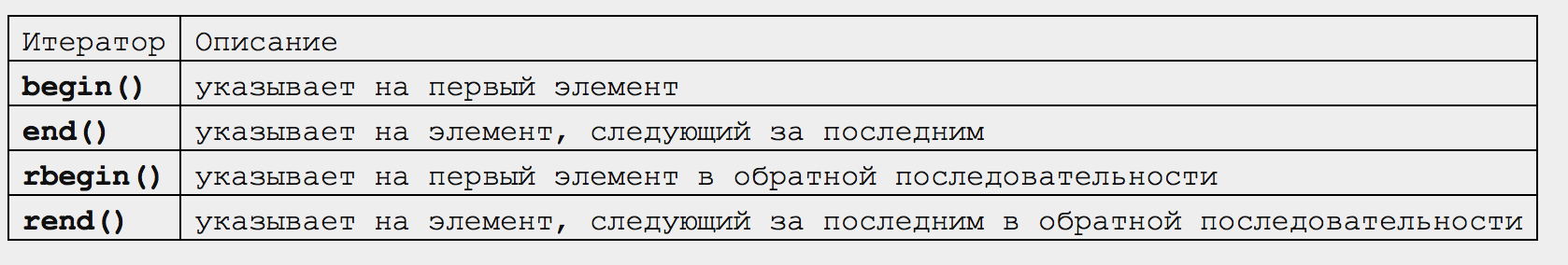 Основные составляющие
Кроме контейнеров, алгоритмов и итераторов, в STL поддерживается еще несколько стандартных компонентов. 
Главными среди них являются распределители памяти, предикаты и функции сравнения.

Примечание : вся stl определена в пространстве имен std.
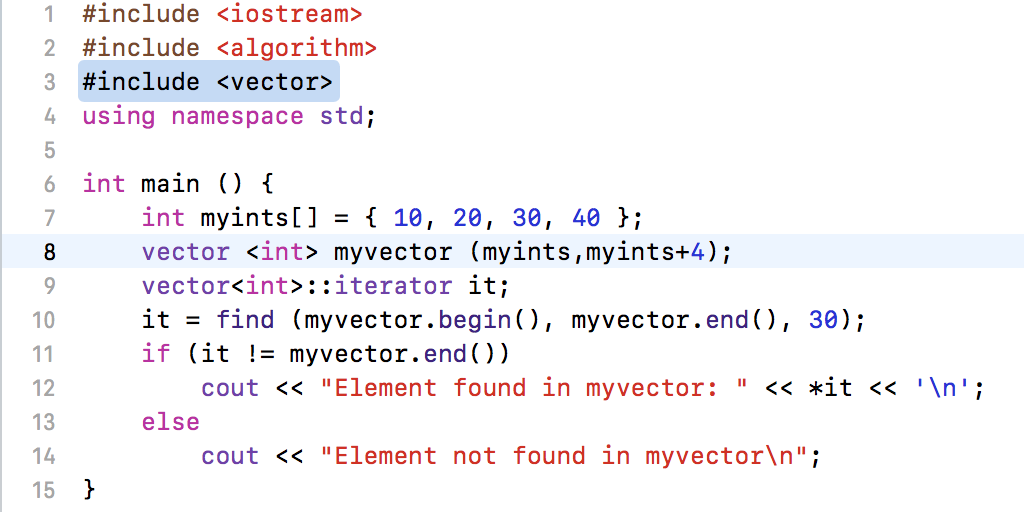 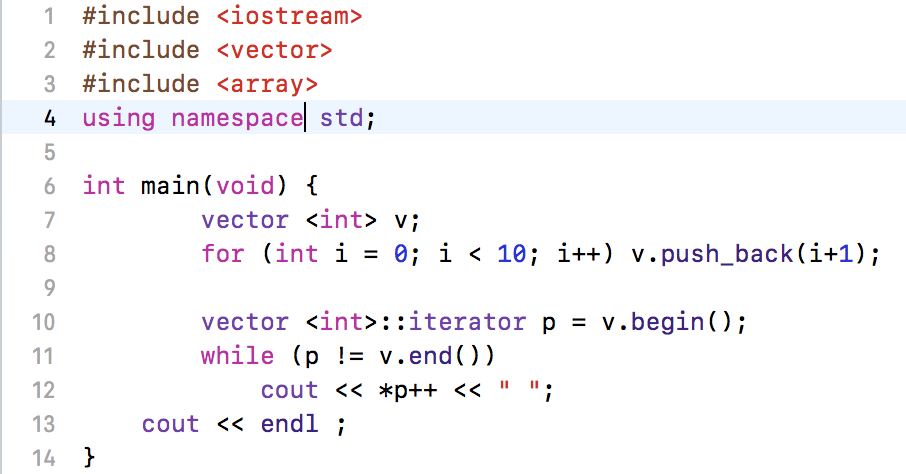 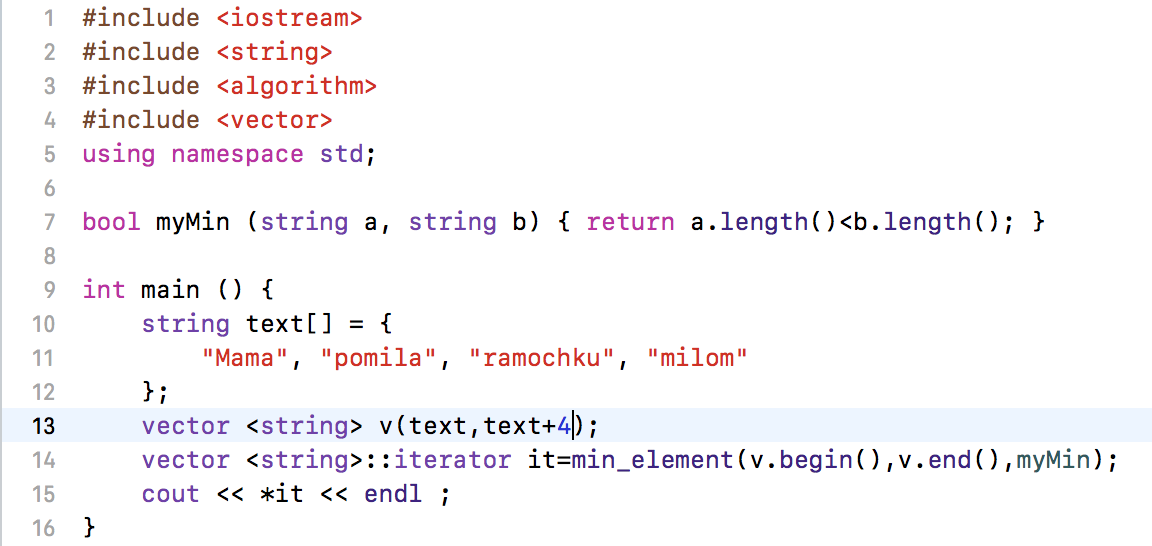